Evaluating the Integration of Online, Interactive Tutorials into aData Structures and Algorithms Course
Master of Science
in
Computer Science and Application


Daniel Breakiron

May 2, 2013
Blacksburg, VA
Acknowledgements
Dr. Clifford Shaffer
Advisor and committee chair
Dr. Stephen Edwards and Dr. T. Simin Hall
Committee members
Eric Fouh and Dr. Ville Karavirta
OpenDSA and JSAV developers
NSF
Grants DUE-1139861 and IIS-1258571
Dr. Hicham Elmongui, Dr. Yang Cao, Dwight Barnette, and their students
Friends and family
Overview
The Problem
What is OpenDSA?
OpenDSA Client-side Framework
Experiment
Research Questions
Results
Conclusions
Limitations and Sources of Error
Future Work
Questions
The Problem (with Courses)
Lack of practice
Too few problems per topic
Assignments aren’t comprehensive
Feedback
Disconnected (received long after submission)
Variable-quality (depends on grader)
None provided (especially if homework is optional)
Existing techniques are not scalable
The Problem (with E-textbooks)
Pros
Cheaper
Easier to distribute
Easier to access
Cons
Still expensive
Content is static and identical to paper version
No videos
Not interactive
Never updated
What is OpenDSA?
“a collection of online, open-source tutorials which combine textbook-quality text with randomly generated instances of interactive examples and exercises”

Provides unlimited practice
Provides automatic assessment and immediate feedback
Free
Web-accessible
Interactive, engaging, dynamic material
Content is continually updated and improved
OpenDSA
Made up of modules written in reStructuredText and compiled into HTML5

Exercises written in HTML5, CSS and JavaScript

Extensive use of jQuery and the JavaScript Algorithm Visualization (JSAV) library

Mastery-based design
Concept of “proficiency”
Exercise Types
Slideshows
Mini-slideshows
Algorithm visualizations (AVs)
Proficiency exercises
Algorithm simulations
Calculators
Khan Academy-style exercises
Mini-proficiency exercises
Summary exercises
Mini-slideshow
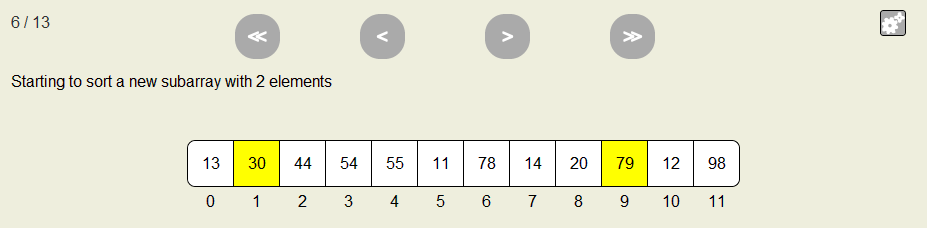 Sorting a sublist in Shellsort
Algorithm Visualization
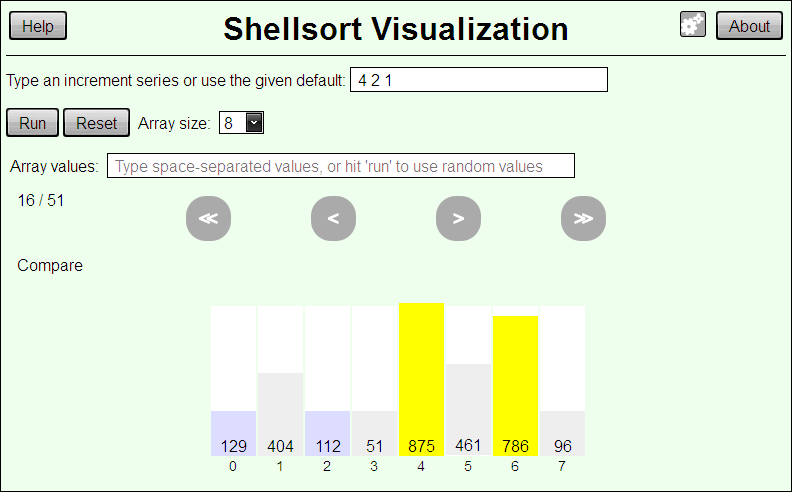 Algorithm Simulation
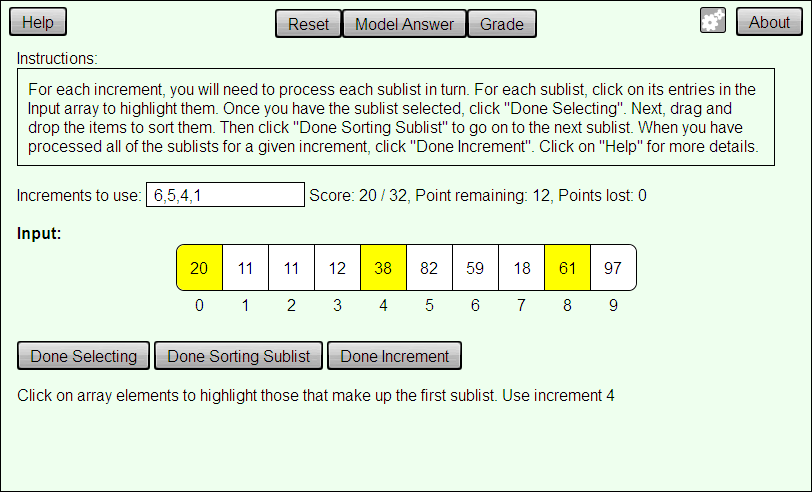 Calculator
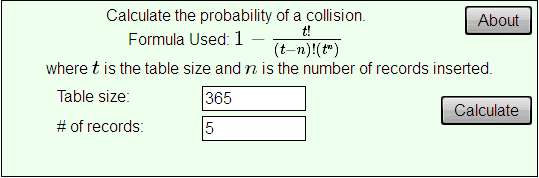 Birthday problem calculator
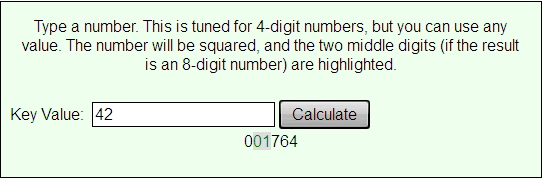 Mid-square calculator
Mini-Proficiency Exercise
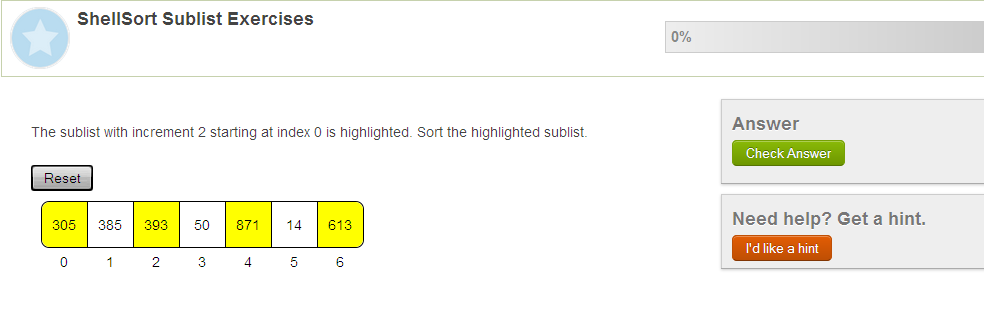 Summary Exercise
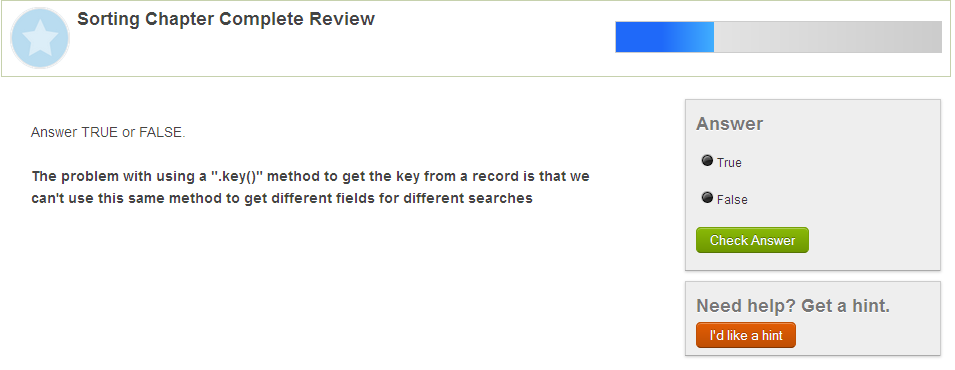 Infrastructure
Client-server architecture
Data Collection Server (DCS) is required for centralized score and interaction data collection
Client can function independently from the DCS
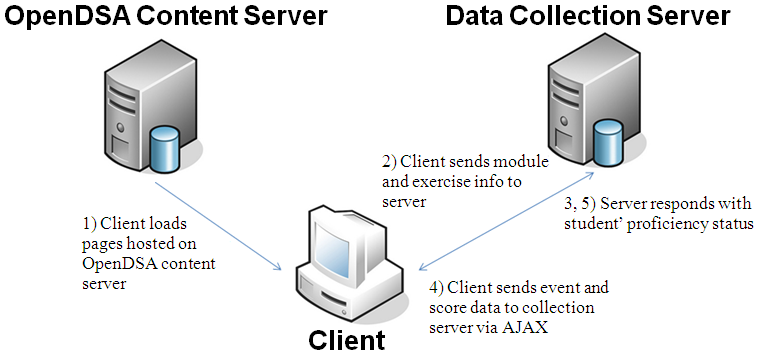 OpenDSA Client-side Framework
Allows users to login, logout, and register new accounts
Sends information to dynamically load new modules and exercises in the database
Buffers and sends exercise score and user interaction data to the DCS
Manages a user’s proficiency
Keeps multiple OpenDSA pages in sync
Proficiency Management
Determines whether a user obtains proficiency with a module or exercise

Caches the user's proficiency status locally
Maintains progress for guest users

Displays an appropriate proficiency indicators
Feedback mechanism

Ensures local proficiency cache remains in sync with the server
Experiment
Experiment
Data collected from 3 classes

CS223 – University of Alexandria, Egypt
OpenDSA assigned for homework, used during lecture
Covered hashing
Length: ~1 week
Experiment
CS3114A (Dr. Yang Cao) – Blacksburg, Virginia
OpenDSA assigned for homework, examples used during lecture
Covered sorting and hashing
Slideshows were not required and worth no credit
Length: ~3 weeks
Experiment
CS3114B (Dwight Barnette) – Blacksburg, Virginia
OpenDSA assigned for homework
Covered sorting and hashing
Sorting material was due 2 weeks before hashing
Sorting material assigned after exam was administered
Slideshows were required and worth credit
Length: ~5 weeks
Research Questions
Propose existence of groups defined by time when member begin completing exercises

How long does it take students to obtain proficiency on exercises?

How much do students:
Read the text?
Rush through slideshows?
Skip to the end of slideshows?
Use AVs for assistance on exercises?
Use slideshows when they are not required?
Results
Time Distribution of Activity
Propose existence of groups
Expected ~3 groups (proactive, normal, procrastinator)
Created bins for ranges of time, counted the number of exercises with “proficient” timestamps within each bin
Optimal bin size varied between classes
14 hour bins for CS223
22 hour bins for both CS3114 sections
Time Distribution of Activity
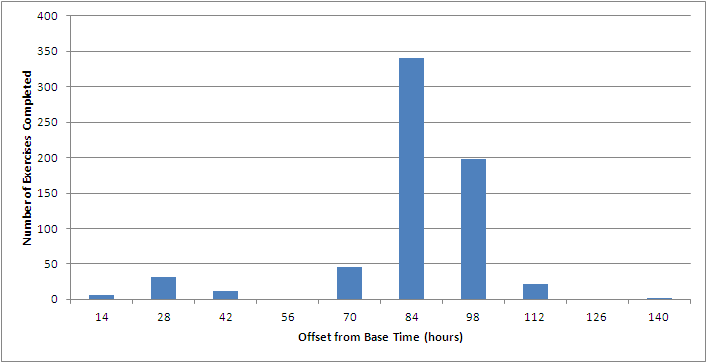 CS223
Time Distribution of Activity
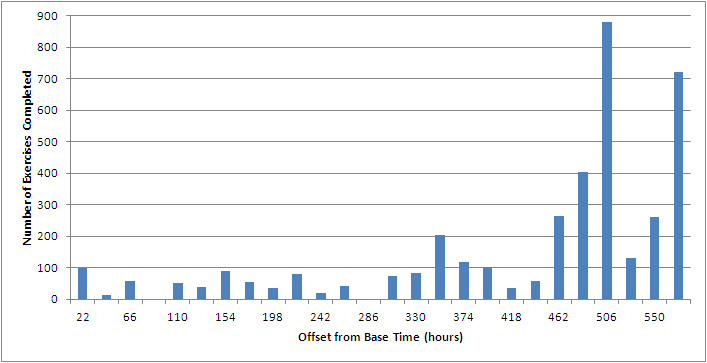 CS3114A
Time Distribution of Activity
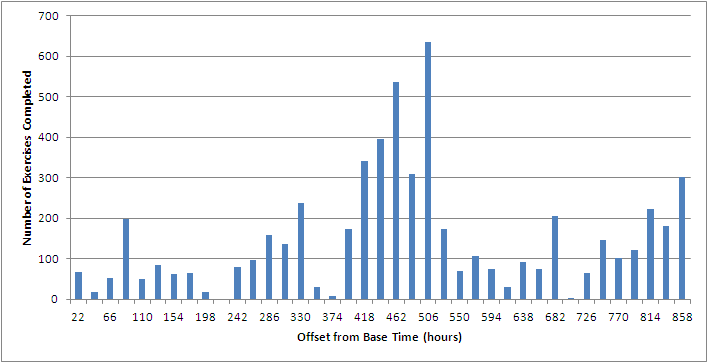 Sorting Chapter
Deadline
CS3114B
Time Distribution of Activity
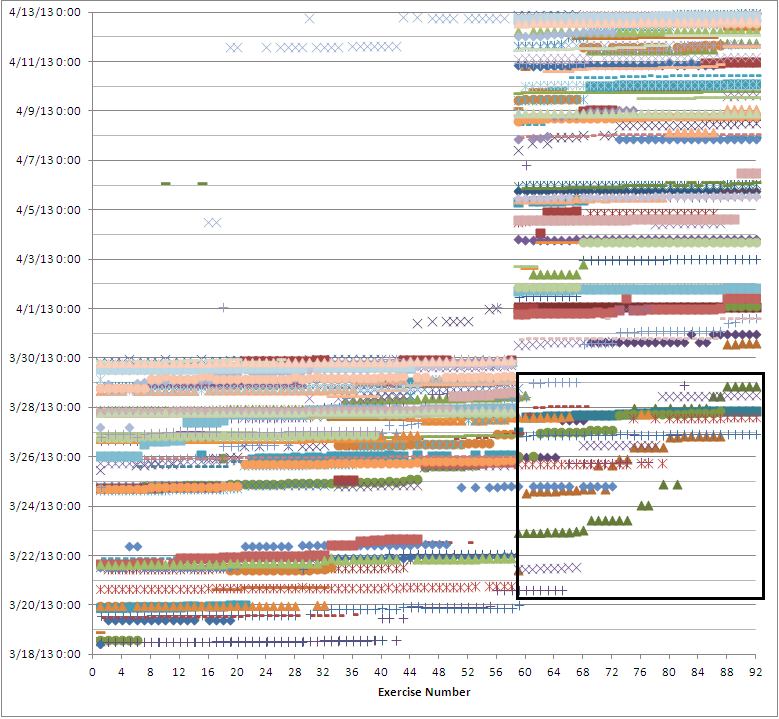 CS3114B, Scatter plot of exercise proficiencies
Time Required for Proficiency
Determine consistency of time requirements
How accurately should we be able to predict future time spent?
Sum total time of all instances before proficiency was obtained, for each student, for each exercise
Recorded median time required for each exercise
Figures separated by exercise type
Time Required for Proficiency
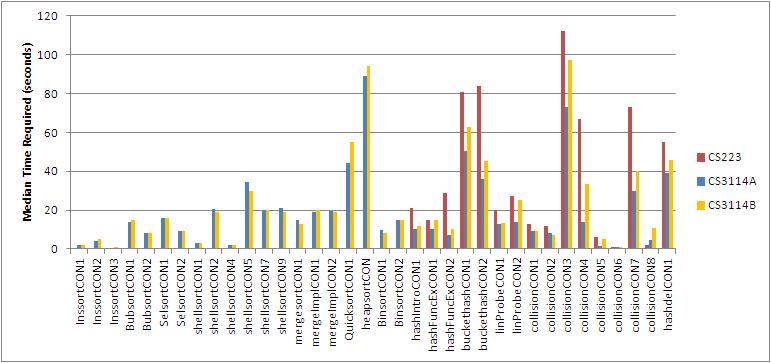 Median time required for mini-slideshows
Time Required for Proficiency
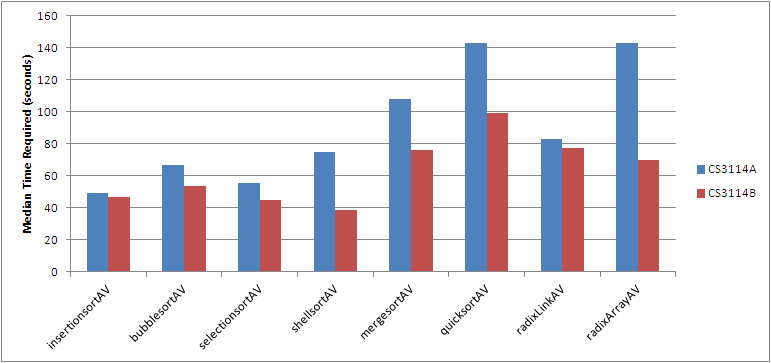 Median time required for algorithm visualizations (AVs)
Time Required for Proficiency
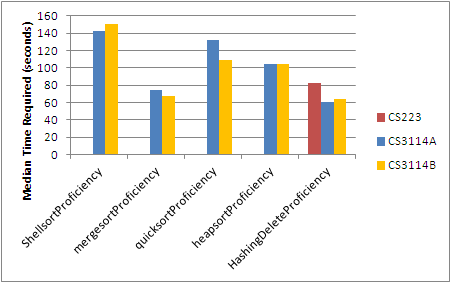 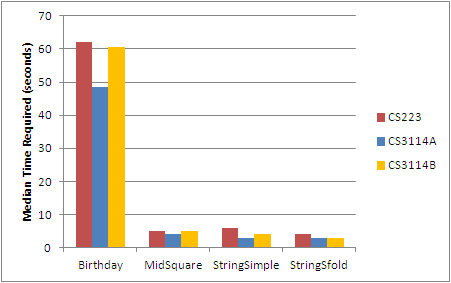 Median time required for algorithm simulations
Median time required calculators
Time Required for Proficiency
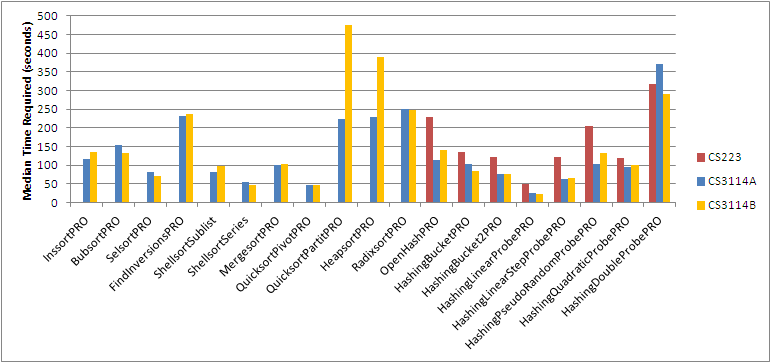 Median time required for Khan Academy-style mini-proficiency exercises
Time Required for Proficiency
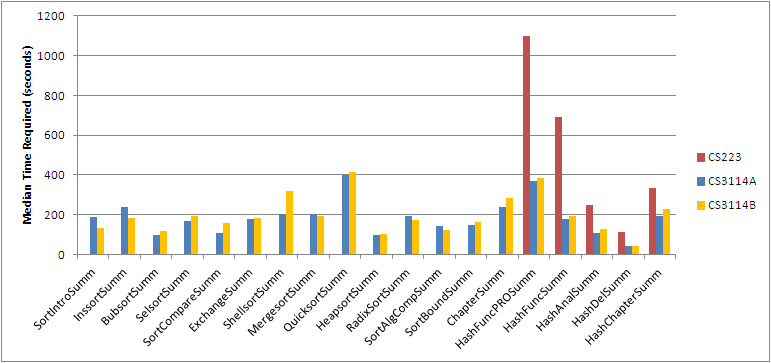 Median time required for Khan Academy-style summary exercises
Amount of Reading
Determine to what extent students read the text
How quickly do students begin exercises?
Calculated time between first module load and first exercise event
Accounted for students closing and reopening the module later
Times grouped into 5-second bins
Figures display distribution across range of 5 minutes
Amount of Reading
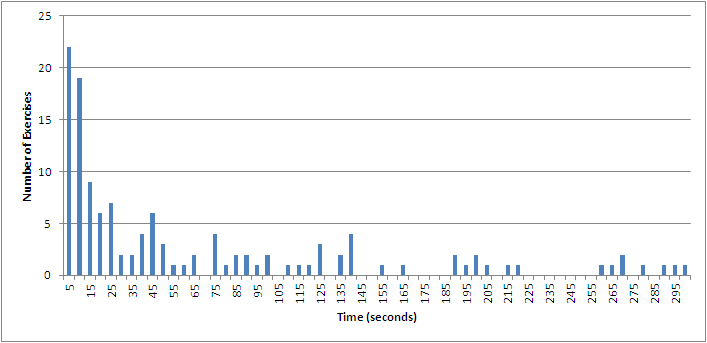 Number of exercises started X seconds after module load, CS223
Amount of Reading
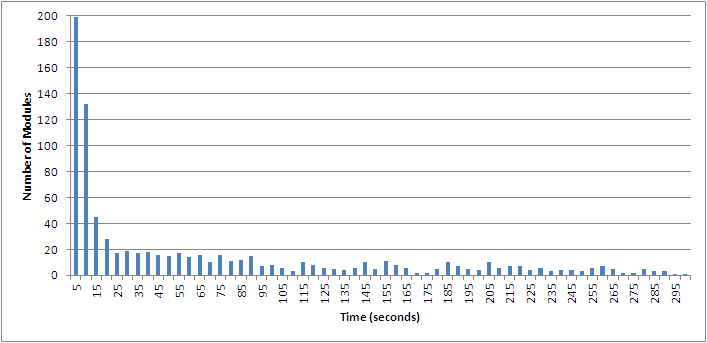 Number of exercises started X seconds after module load, CS3114A
Amount of Reading
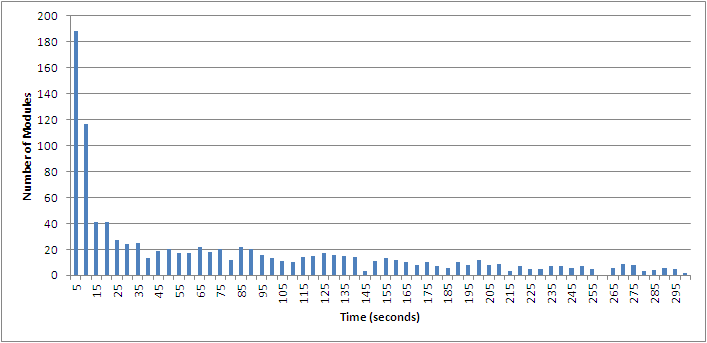 Number of exercises started X seconds after module load, CS3114B
Amount of Reading
Clicking through Slideshows
Quantify amount of “learning” vs. “rushing” behavior
“Learning behavior” – reading slide descriptions, moving back and forth to examine operations
“Rushing behavior” – quickly clicking through all the slides
Calculated mean-time-per-slide of instances where students obtained proficiency, placed times in bins
Ultimately found mean-time-per-slide wasn’t detailed enough, need exact time per slide
Clicking through Slideshows
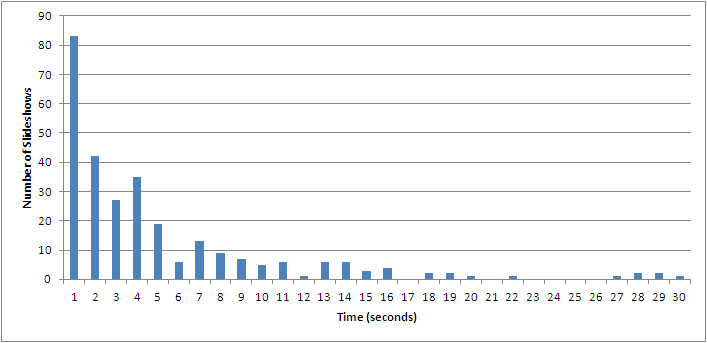 Distribution of mean-time-per-slide for CS223
Clicking through Slideshows
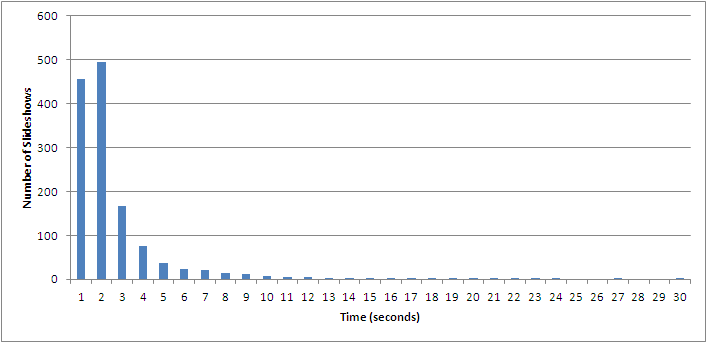 Distribution of mean-time-per-slide for CS3114A
Clicking through Slideshows
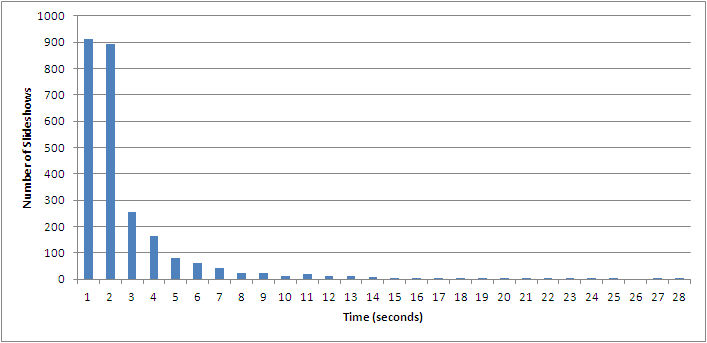 Distribution of mean-time-per-slide for CS3114B
Skipping Slideshows
Intentionally left bug where students could obtain credit for slideshows without viewing all slides (“skipping” behavior)
When event encountered from first proficient instance, performed look ahead operation to determine if all steps were viewed
Found 2 types of behavior
“Learning behavior” + “skipping”
“Skipping”
Error bars indicate known missing event data
Positive = all event data missing
Negative = some event data missing
Skipping Slideshows
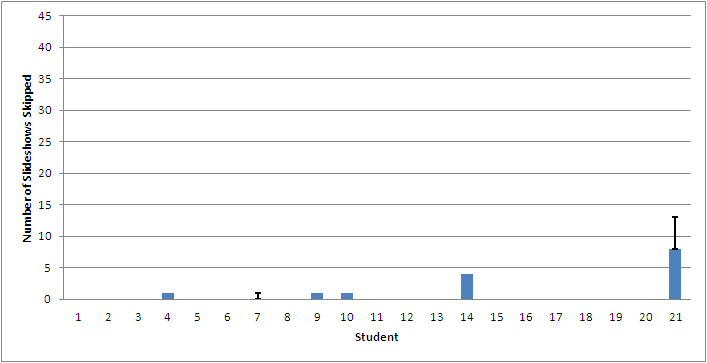 Number of slideshows skipped per student in CS223
Skipping Slideshows
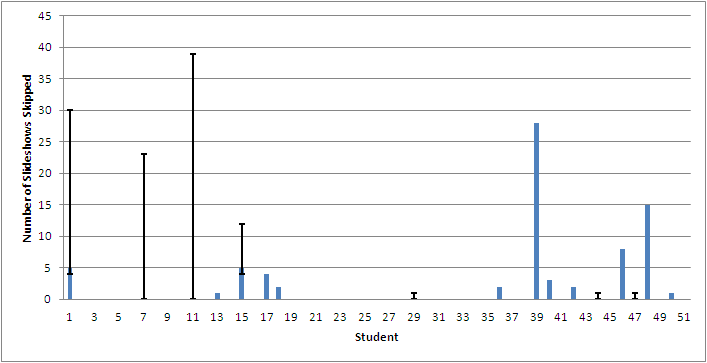 Number of slideshows skipped per student in CS3114A
Skipping Slideshows
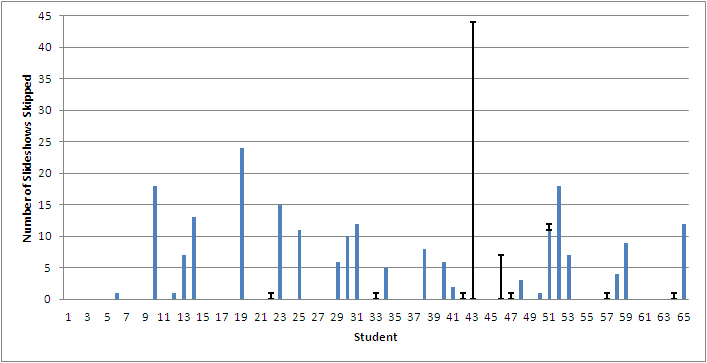 Number of slideshows skipped per student in CS3114B
AV Assistance on Exercises
Some algorithm simulations have matching AVs whose output can be mimicked to complete the exercise
Determine if associated AV was run with input matching the exercise before the exercise was completed or abandoned (reset or refresh)
Totaled number of assistances
Per exercise – identify confusing exercises
Per student – determine how widespread the behavior was
AV Assistance on Exercises
AV Assistance on Exercises
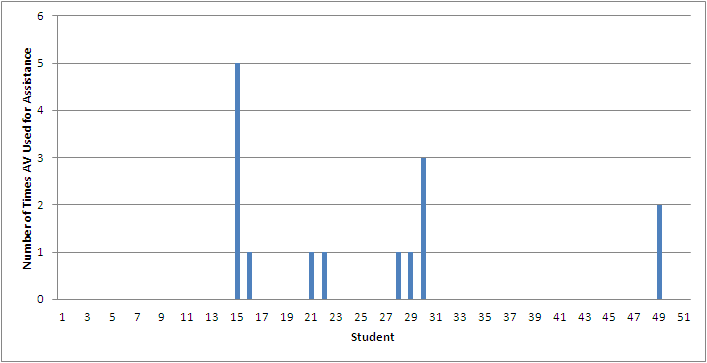 Number of times AVs used for assistance in CS3114A
AV Assistance on Exercises
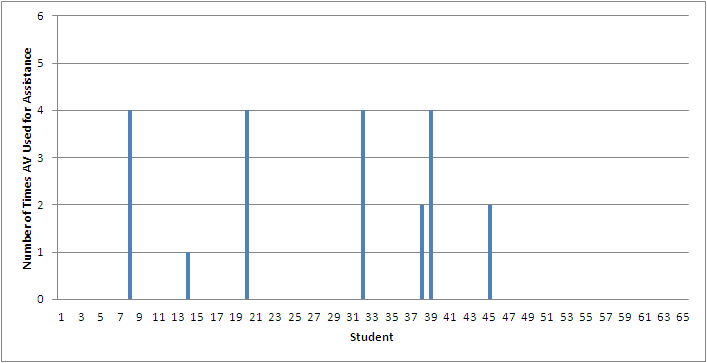 Number of times AVs used for assistance in CS3114B
Non-Required Slideshow Usage
Slideshows not required and worth no credit for CS3114A, required and worth credit for CS3114B
Expect CS3114A usage of slideshows to be learning oriented
Totaled number of slideshows each student started and obtained proficiency with
Substantial usage and less skipping observed in CS3114A
Positive error = number started but not completed
Negative error = number of slideshows missing all event data
Non-Required Slideshow Usage
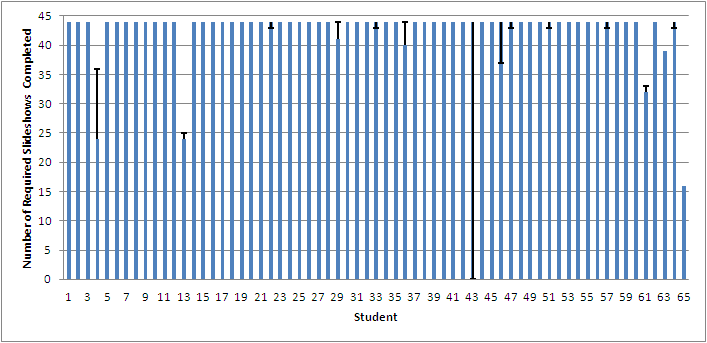 Number of required slideshows completed (proficient) in CS3114B
Non-Required Slideshow Usage
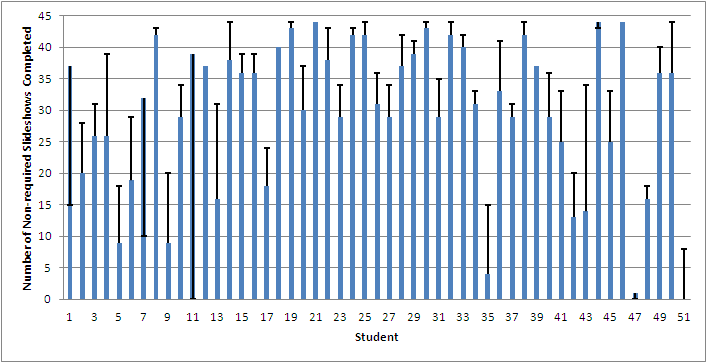 Number of non-required slideshows completed (proficient) in CS3114A
Conclusions
Clusters were identified in all classes

Little variation observed in CS3114 classes regarding time required
Estimates are likely to be accurate

Majority of students do not read the text

Higher rates of AV assistance observed on known-confusing exercise 
May serve as indicator of exercises that need additional development
Conclusions
3 times as many proficient completions of Mergesort exercise than students in the class
Evidence that students review exercises

Observed substantial amount of slideshow usage even when not required

Skipping occurred more when slideshows were required, but occurred even when not required
Limitations and Sources of Error
Missing or incorrect data
Missing event data possibly from concurrency issue
Bug causing incorrect total time measurements (able to approximate)
Measurement of passive activities
Reading
Affect of software bugs on behavior
Abandoned accounts
Future Work
Studying behavior
Do students review modules and exercises after obtaining proficiency?  How well do they perform?
Skipping Khan Academy-style exercises
Reloading
Using hints to avoid losing points
Feature usage
Model answer
Gradebook
Search
Future Work
Effect of incremental due dates
Making assignments due before or after lecture
Identification of confusing concepts
What operations are reviewed most in slideshows?
What steps are missed most in exercises?
More detailed analysis of slideshow usage
Time spent on each slide rather than in aggregate
Separate “learning + skipping” from “skipping”
Conditions surrounding exercise resets
Questions
?
?
?
?
?
?
?
?
?
?